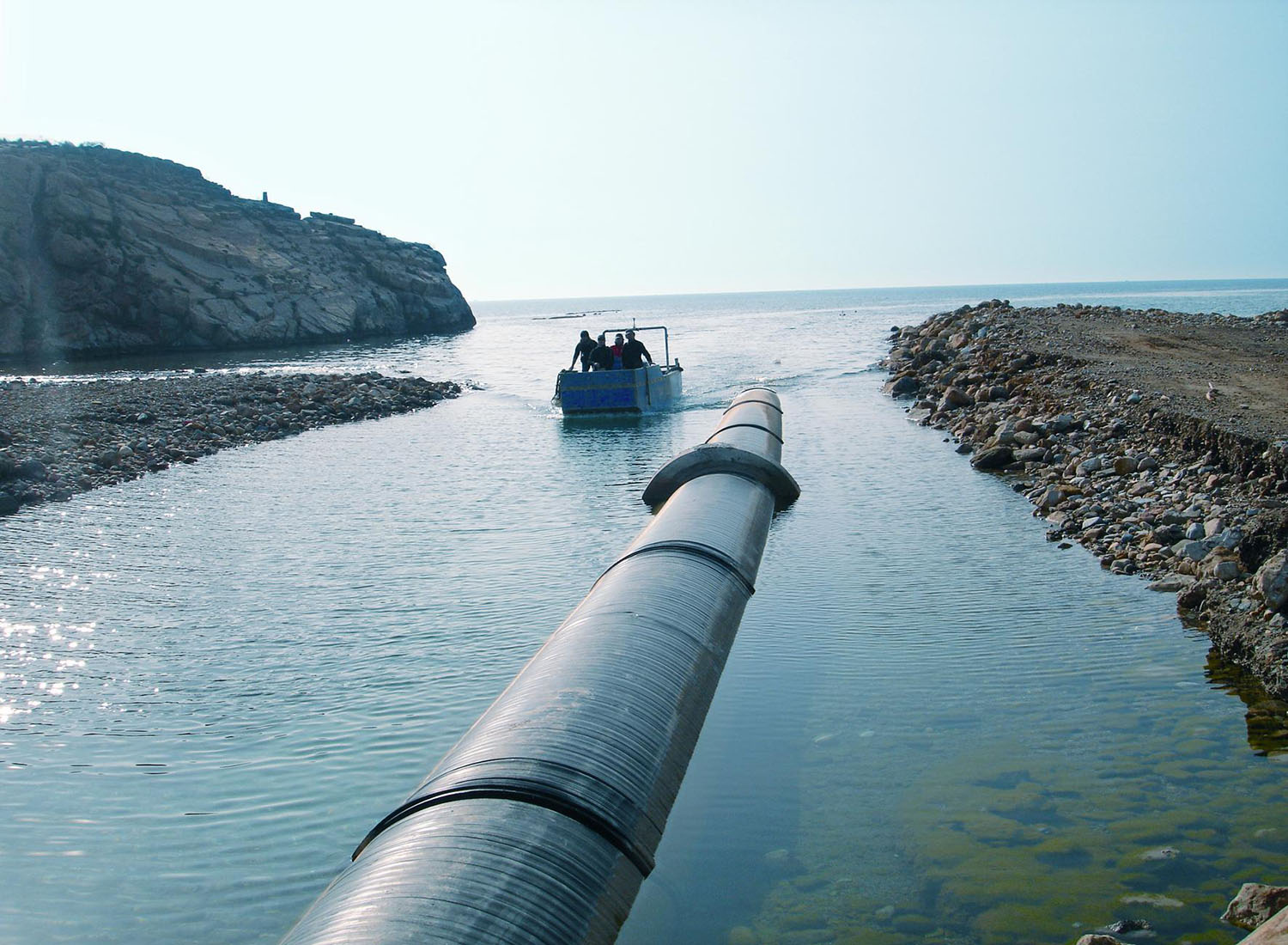 Исследование применимости композитных труб для магистральных подводных трубопроводов
Студент: Капитонова А. А.
Консультант: Васильева Д. Г.
Научный руководитель:  Журавлева Е.Ю.
Преимущества композитов:
легкость
 широкая вариативность свойств
 устойчивость к химическому воздействию
 высокая прочность
 тепло-, звуко- и гидроизоляция
2
Цель
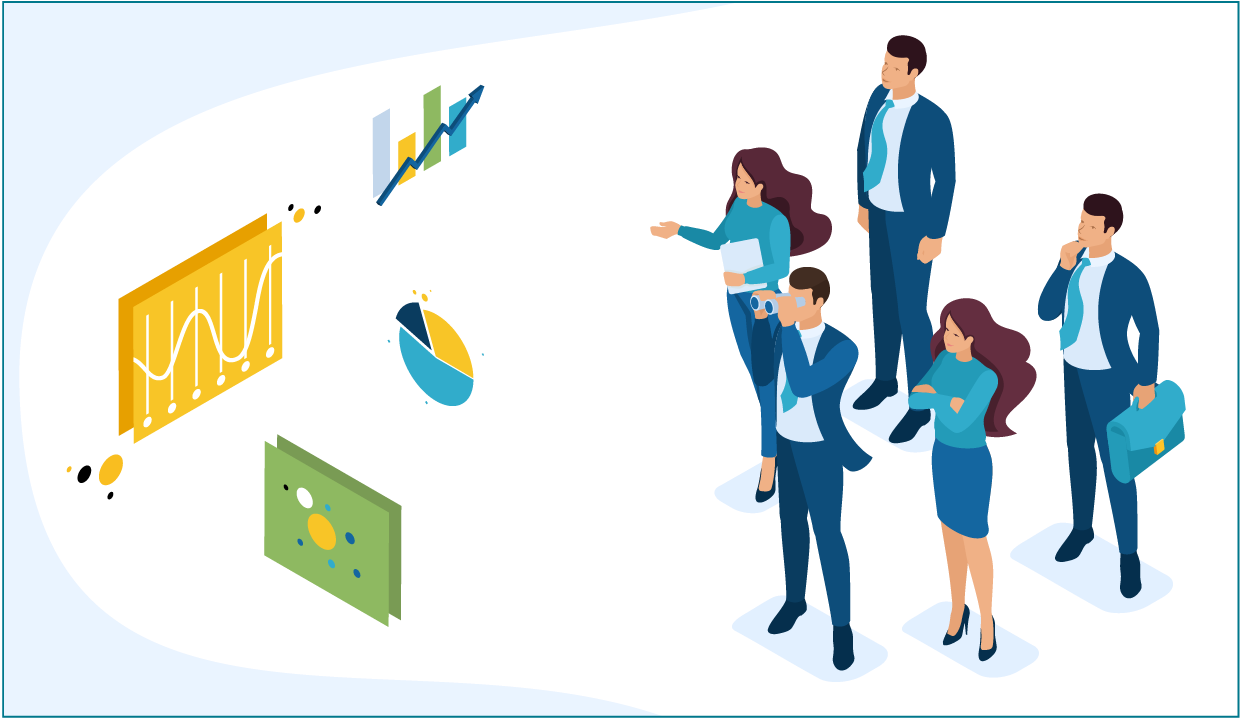 Определение возможности практического применения труб из композитных материалов армированных стекловолокном в подводных трубопроводах
3
Постановка задачи
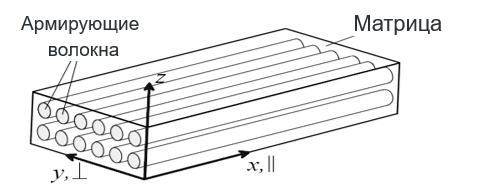 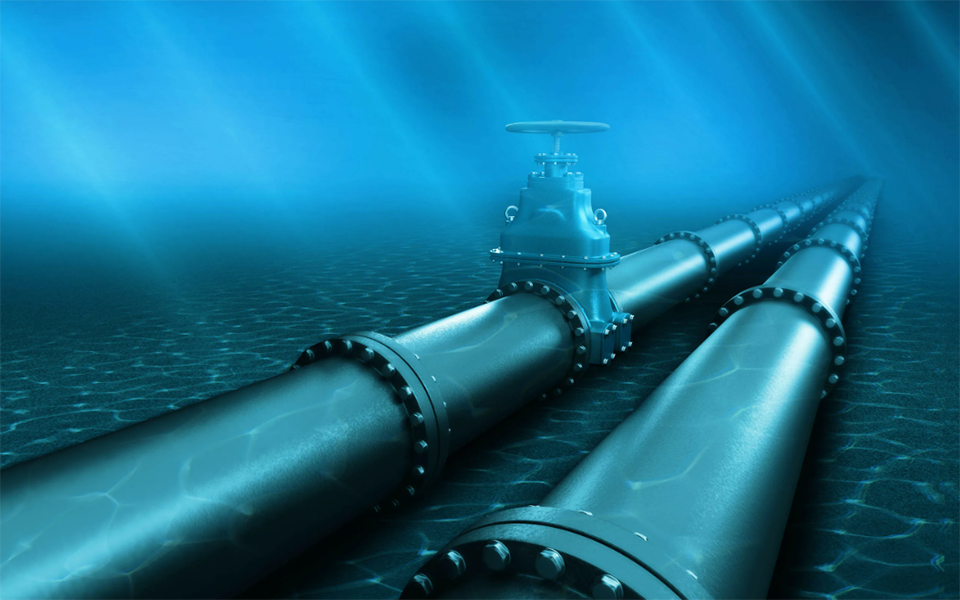 4
Параметры материала
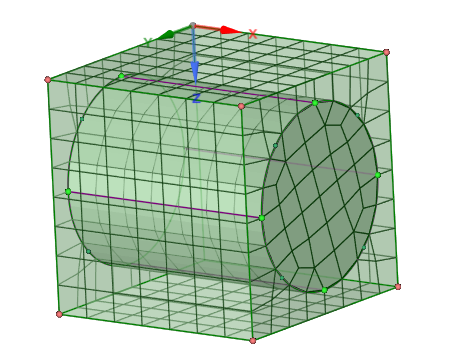 5
Свойства составляющих материалов
Источники: https://korsil.ru/wp-content/uploads/2017/04/Araldite-LY-1564-3486-3487.pdf
6
Библиотека Composite_Materials Ansys
Гомогенизация материала
Правила смешивания
Правила смешивания используются для оценки свойств материала композита на основе свойств волокна и материала матрицы.
7
Свойства полученного материала
8
Матрица упругих коэффициентов
ортотропность
Z
Y
X
9
Расчетная модель
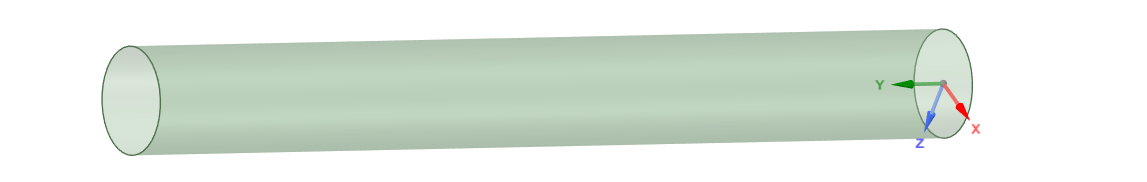 10
Ориентация волокон
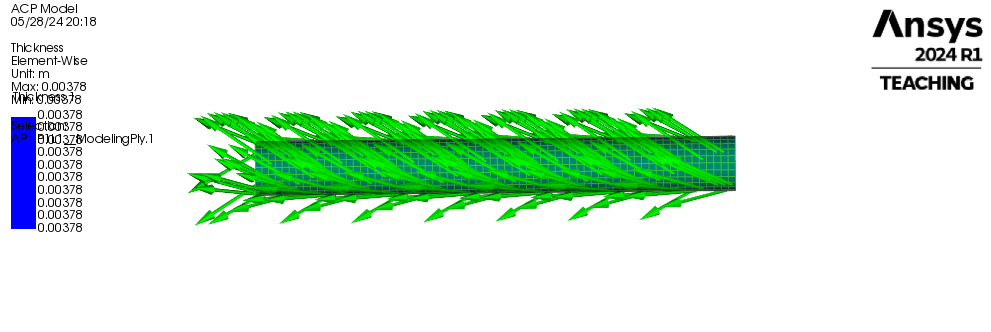 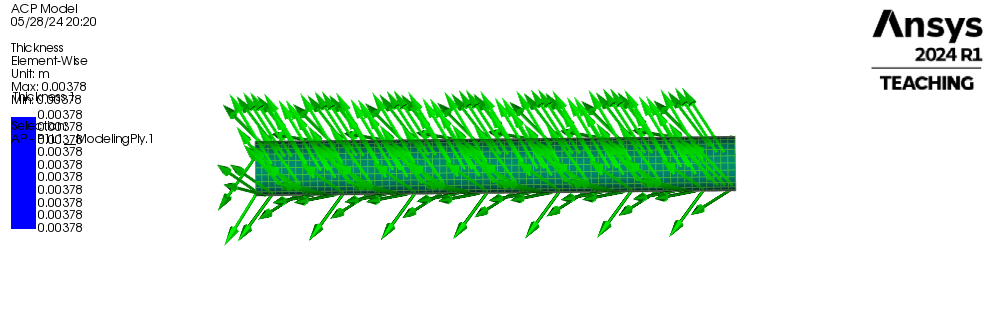 Ориентация волокон материала для угла 55°
Ориентация волокон материала для угла 30°
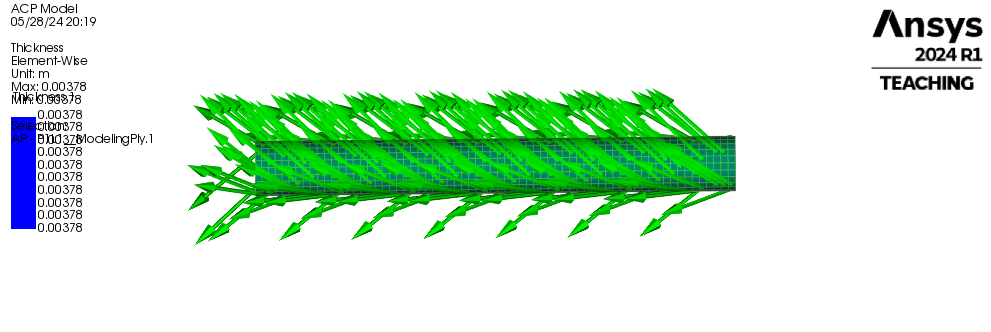 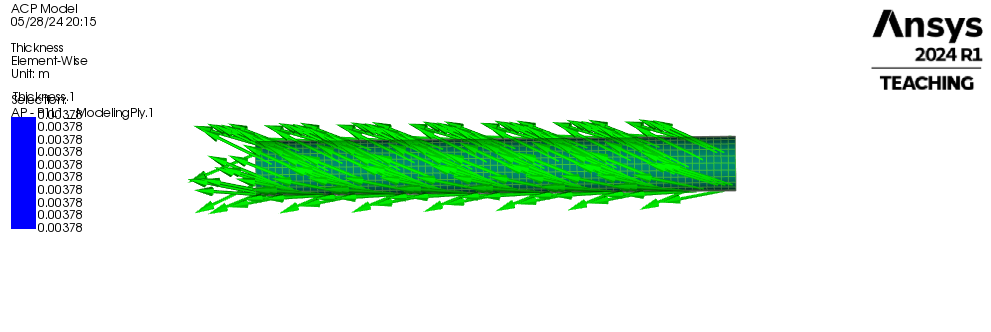 Ориентация волокон материала для угла 45°
Ориентация волокон материала для угла 63°
11
Сеточная сходимость
Чтобы исключить влияние размера элемента на результат, проведено исследование сеточной сходимости. Средний размер элемента менялся от 15 до 6 мм с шагом 3 мм.
12
Параметры сетки
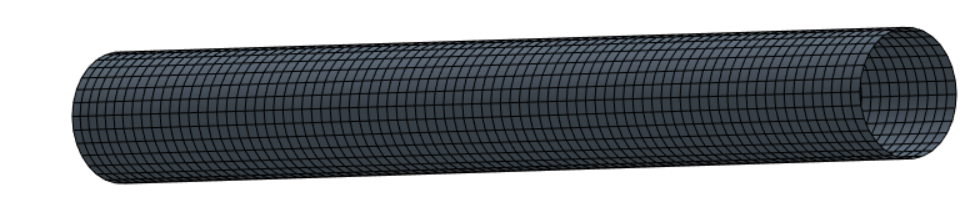 13
Граничные условия и нагрузки
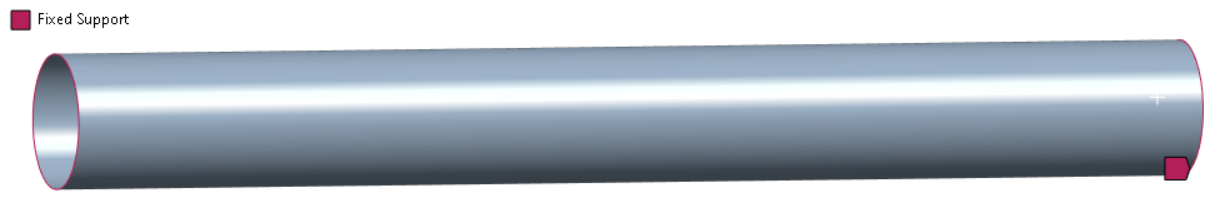 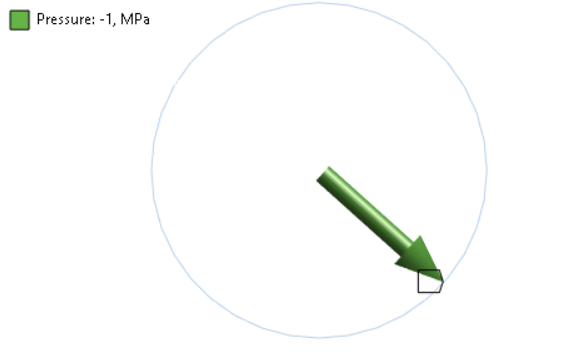 В качестве граничных условий используются условия жесткого закрепления на обоих торцах трубы
В качестве нагрузки задается внутреннее давление, направленное по нормали и приложенное ко всей боковой поверхности трубы
14
Критерий разрушения
Используемый критерий разрушения: критерий максимальных напряжений, определяет критические значения для каждой компоненты тензора напряжений
Источник: статья Orthotropic elastic properties and stress limits of glass and carbon fiber-reinforced_tbl2_335445233
15
Разрушение первого слоя начинается при давлении 
10,8 МПа, а разрушение всех слоев – при 
11,7 МПа.
16
Разрушение первого слоя начинается при давлении 5,55 МПа, а разрушение всех слоев – при 
5,85 МПа.
17
Разрушение первого слоя начинается при давлении 
3,95 МПа, а разрушение всех слоев – при 4,05 МПа.
18
Разрушение первого слоя начинается совпадает с разрушением всех слоев и происходит при 3,25 МПа.
19
Коэффициент запаса в разных слоях при критической нагрузке
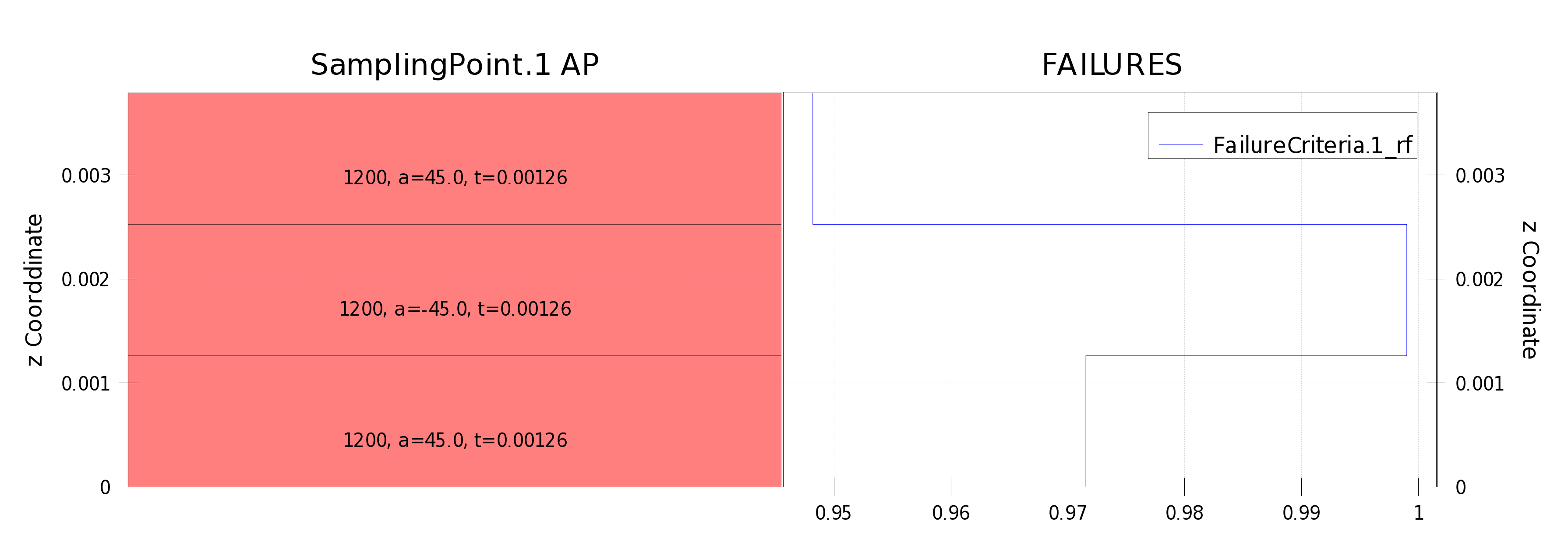 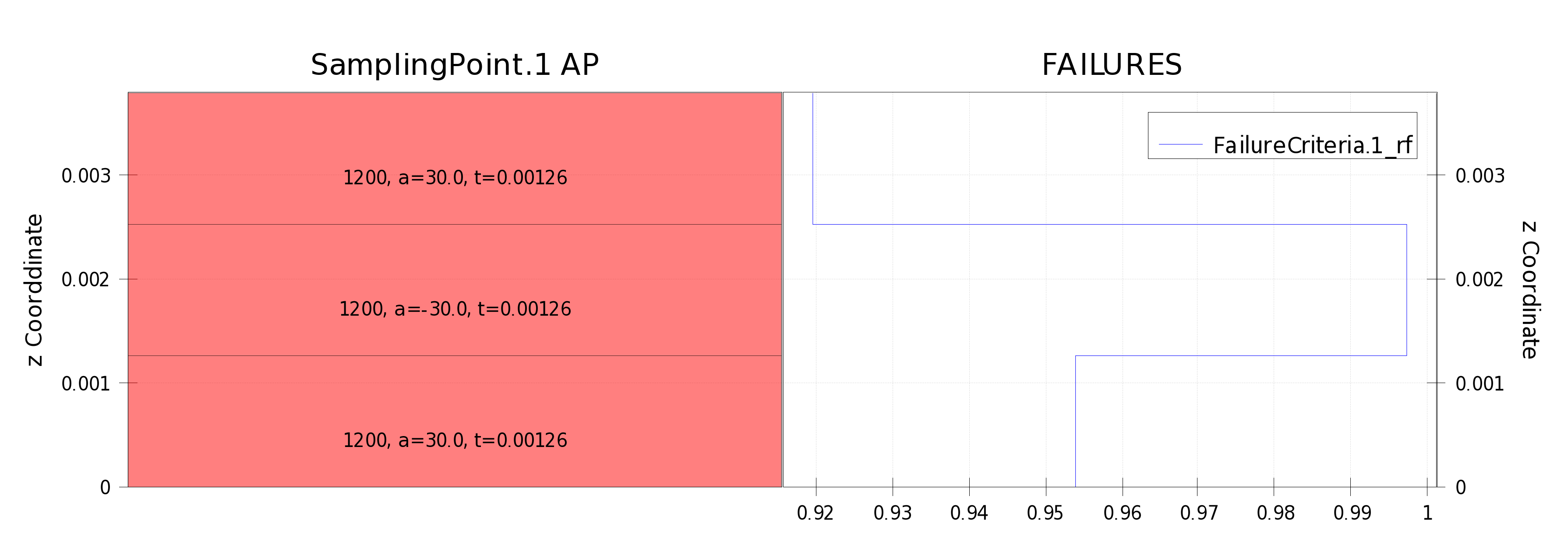 Коэффициент запаса для угла 30°
Коэффициент запаса для угла 55°
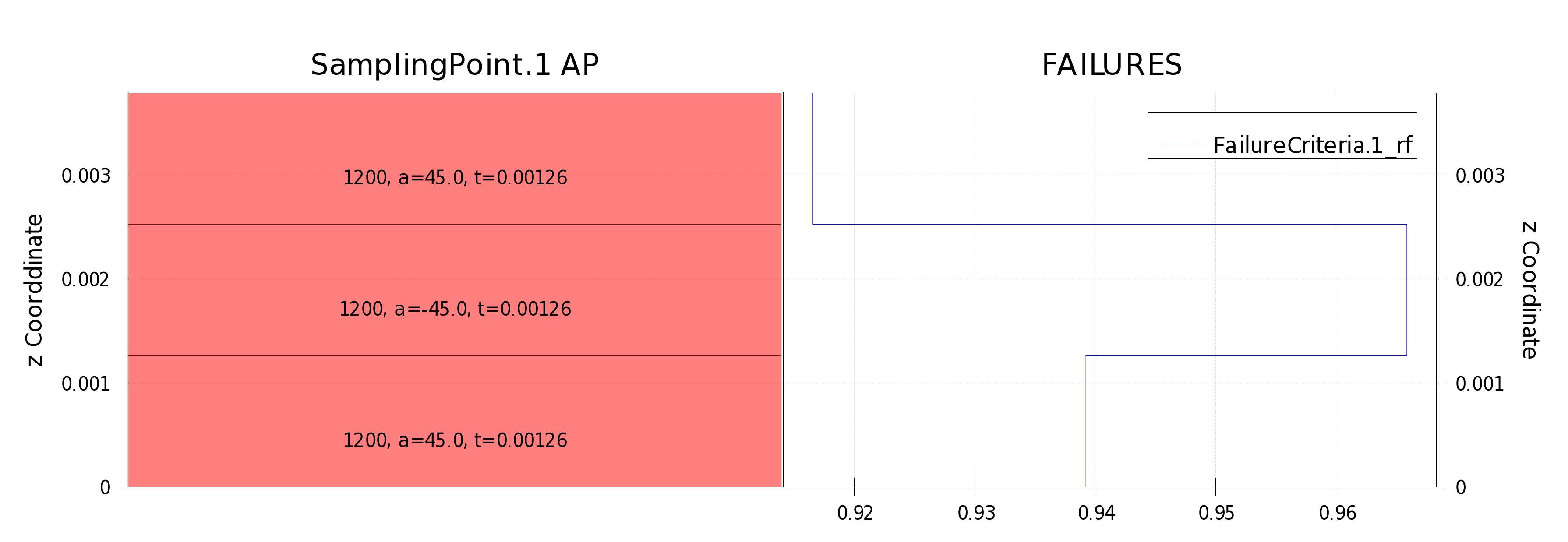 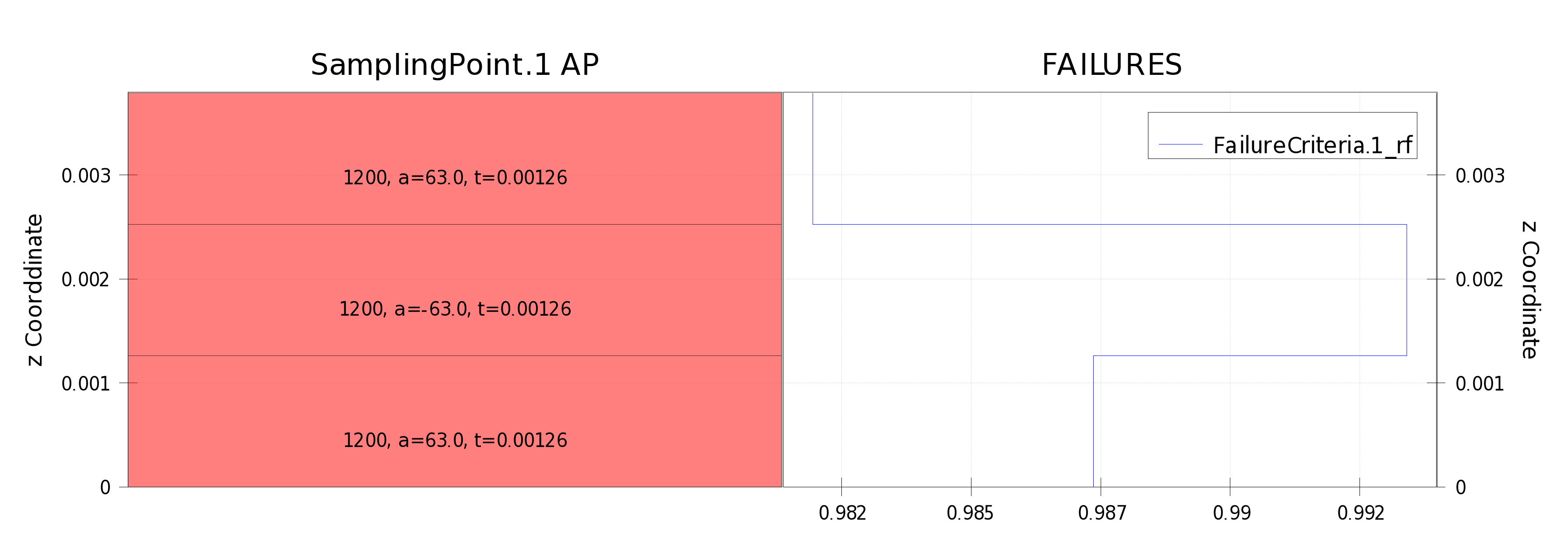 Коэффициент запаса для угла 63°
Коэффициент запаса для угла 45°
20
Нагрузки (теория)
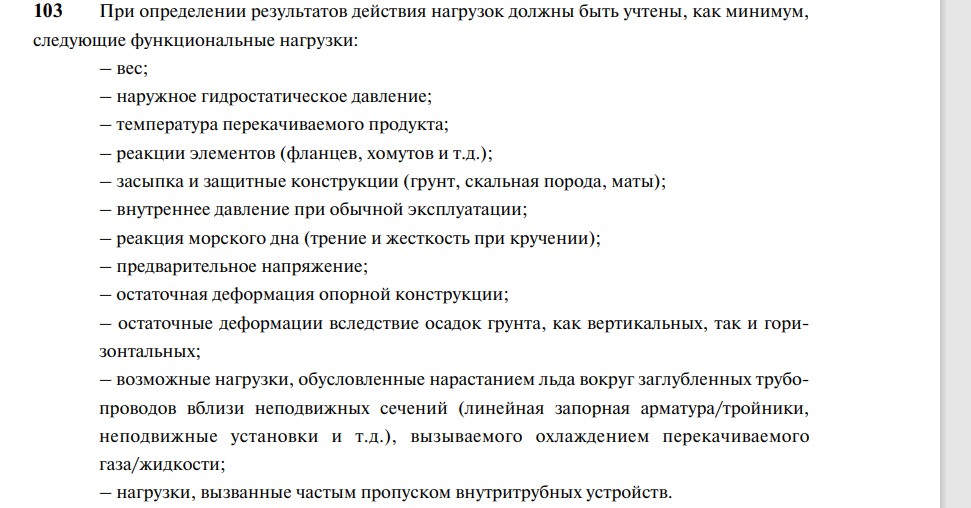 Источник: 
СТО Газпром 23.70502006 (DNVOSF101) МОРСКОЙ СТАНДАРТ DNVOSF101 ПОДВОДНЫЕ ТРУБОПРОВОДНЫЕ СИСТЕМЫ
21
Нагрузки (расчет)
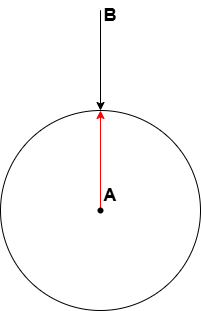 Так как значение большинства нагрузок из перечня напрямую зависит от объекта (расходный режим, рельеф дна, течения, остальные части системы трубопровода и т.д.), то будет рассмотрена лишь часть нагрузок:
Весовая(вес трубы и газа в ней + сила выталкивания) 
Внешнее давление
Внутренне давление
Нагрузка давлением
А – внутреннее давление, соответствующее одному из участков северного потока-2;
В – внешнее гидростатическое давление соответствующее глубине 30 метров;
С – сила тяжести;
D – результирующая веса газа и выталкивающей сила, приложена к поверхности трубы;
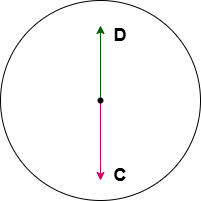 22
Силовые нагрузки
Результаты (1)
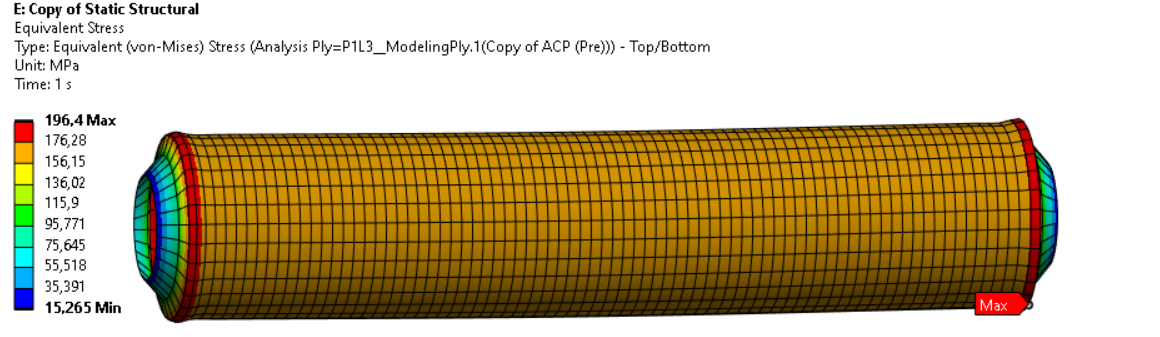 Эквивалентные напряжения по Мизесу в 3-м слое, МПа
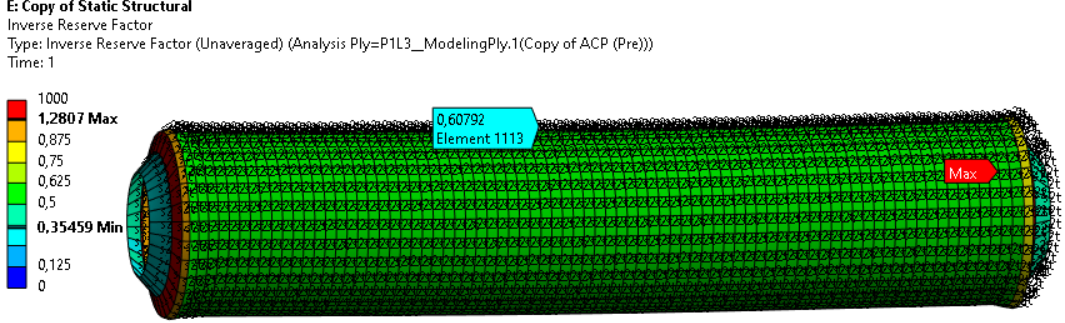 Соответствующий коэффициент запаса 
λ= 1/0,6 = 1,66
Обратное значение коэффициента запаса в 3-м слое
23
Результаты (2)
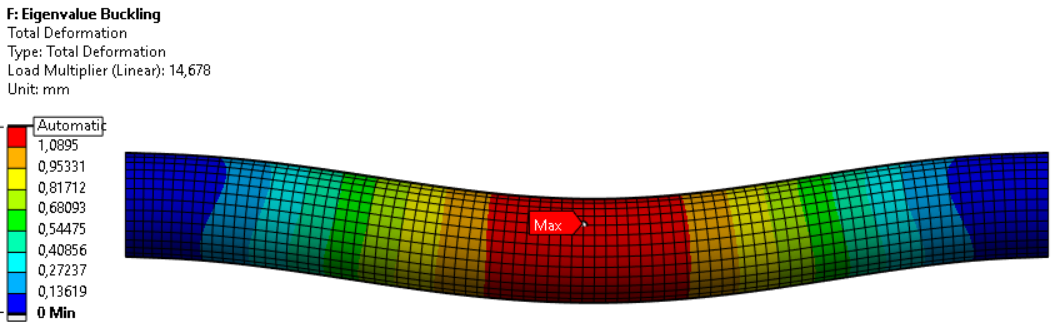 Исследование потери устойчивости, перемещения, мм
24
Результаты (3)
Зависимость коэффициентов запаса от длинны трубы
25
Итоги
Проведено исследование прочностных свойств труб из однонаправленного композитного материала с  матрицей из эпоксидной смолы и армирующей составляющей в виде стекловолокна и их соответствия нормам для подводных трубопроводов.

Сделан вывод, что применение таких труб возможно при допущении, что расстояние между опорами не будет превышать 3,25 метра.
26